Výběr zaměstnanců
Tereza Bartůňková
Sociologie
9.11.2015
PŘEHLED
Nábor vs. Výběr  
Obecně k výběru zaměstnanců
Konkrétní postup
NÁBOR vs. VÝBĚR
NÁBOR – na SŠ nebo VŠ, kde se firmy prezentují a oslovují potencionální zaměstnance -> stipendijní programy, popř. veletrh pracovních příležitostí, VÝBĚR – předchází mu nábor, strategický, konkrétní
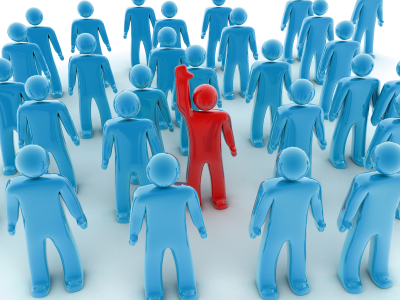 Obecně k výběru zaměstnanců
- volná nebo nová pracovní pozice, ustanovení požadavků
- databáze životopisů případných uchazečů (firemní kultura), inzerce
- selekce životopisů, výběr potencionálních zaměstnanců
- pohovor – 1. kolo
- testy
- pohovor – 2. kolo
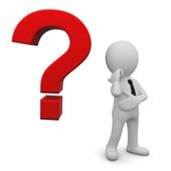 Volná nebo nová pracovní pozice
 uvolnění pracovní pozice  
odchod do důchodu, na mateřskou a rodičovskou dovolenou, ukončení pracovního poměru, náhlé úmrtí, apod.
 přesné specifikace pracovní pozice 
  kvalifikační požadavky, požadavky na praxi, co bude pracovní náplní, případné benefity
Databáze životopisů případných uchazečů
 firemní databáze životopisů uchazečů 
  uchazeči, kterým se líbí prezentace společnosti navenek a mají proto 
zájem v této společnosti pracovat, mohou samostatně předběžně zasílat své životopisy
 inzerce 
  web společnosti, intranet, jobs.cz, práce.cz
 firmy mohou mít formuláře/dotazníky 
  dostačující na dělnické pozice
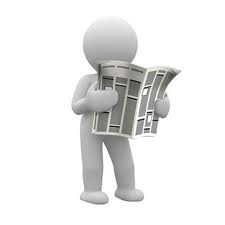 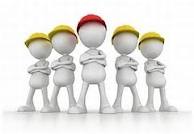 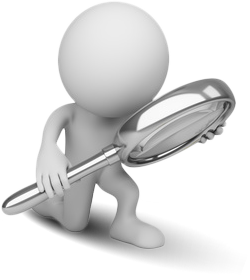 Selekce životopisů
 personalista provádí selekci životopisů, popř. dotazníků a vhodné 
uchazeče pozve na pohovor, nevhodným poděkuje 
Pohovor – 1. kolo
 zúčastní se personalista a vedoucí zaměstnanec (budoucí nadřízený)
 personalista uvádí pohovor, ptá se na kvalifikaci, praxi, silné/slabé stránky, uvede náplň práce, může se zeptat na konkrétní situace
 vede se zápis z pohovoru (mělo by) 
 nakonec mzdové ohodnocení

Testy
 podle úspěšnosti v pohovoru se zúží počet uchazečů a následují testy
 TalentQ, jazykový test, psychometrické testy, testy osobnosti
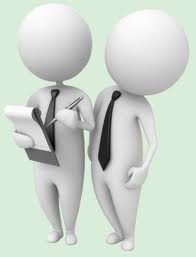 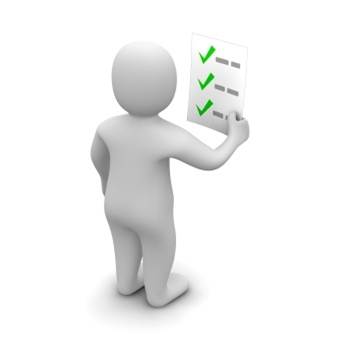 Pohovor 2. kolo
 může být praktického rázu, podle náplně práce se uchazeči zadá úkol
  tabulka v excelu,  report, databáze
 seznámí uchazeče s pracovním prostředím




 v případě přijmutí uchazeče následují formality a vstupní 
lékařská prohlídka
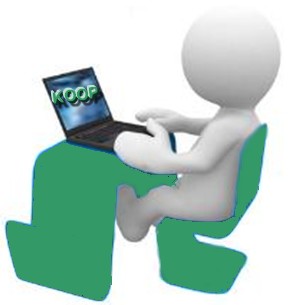 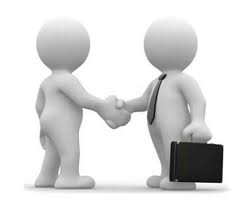 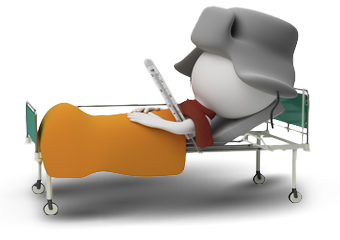 Zdroje
Blahová, V. (rok). Přijímání, získávání a výběr zaměstnanců ve vybraném podniku (diplomová práce, VUT, Brno)
Konzultace s personalistou akciové společnosti